November 2024
11bn Non-ELR Signaling Design for New Features
Date: 2024-11-09
Authors:
Alice Chen (Qualcomm)
Slide 1
November 2024
Introduction
EHT [1] has two U-SIG formats for MU PPDU and TB PPDU, respectively
In UHR (when PHY Version Identifier is set to 1) [2], there will be at least three U-SIG formats for the three PPDU types
MU PPDU
TB PPDU
ELR PPDU [3-4]
Preamble in UHR MU PPDUs need some changes to accommodate signaling for new features
Multi-AP features: Coordinated beamforming (CoBF), Coordinated spatial reuse (C-SR)
User specific features: New MCS, spatial domain unequal modulation (UEQM), 2x LDPC
Scheme related to frequency resource allocation: Interference mitigation (IM)
In this presentation, we have a comprehensive discussion on U-SIG and UHR-SIG design in UHR to accommodate new features
Slide 2
Alice Chen (Qualcomm)
November 2024
U-SIG Overview
The 2-bit PPDU Type and Compression Mode field [3-4] in U-SIG differentiates basic transmission modes
Include ELR
Reuse EHT NDP, as in our proposal [14]  No UHR NDP





In the following, we discuss
U-SIG in UHR TB PPDUs
U-SIG & UHR-SIG in UHR MU PPDUs, with signaling discussion for new features
Slide 3
Alice Chen (Qualcomm)
November 2024
U-SIG in UHR TB PPDUs
Propose to keep the same U-SIG field structure as in EHT TB PPDUs [1]
PHY Version Identifier is set to 0 or 1 to differentiate EHT & UHR [2]
Slide 4
Alice Chen (Qualcomm)
November 2024
Preamble Change in MU PPDUs
The remaining slides focus on preamble change in MU PPDUs
This part includes
Signaling discussion for new features in MU PPDUs
Discussion on the preamble design in the following order
User field formats
U-SIG
UHR-SIG common field
Slide 5
Alice Chen (Qualcomm)
November 2024
Signaling Discussion for 2x LDPC (1/2)
Slide 6
Alice Chen (Qualcomm)
November 2024
Signaling Discussion for 2x LDPC (2/2)
Propose to use a 1-bit 2x LDPC subfield in user (info) fields to signal the use of the nominal codeword size of 3888 in a PPDU
If the coding scheme is LDPC and this subfield indicates 2x LDPC ON (1), codeword size of 3888 is used in a PPDU
If the coding scheme is LDPC and this subfield indicates 2x LDPC OFF (0), codeword size of 3888 is not used in a PPDU
The 2x LDPC subfield is set to 1 and treat as Validate if Coding is BCC (0)
In a UHR MU PPDU, the transmitter chooses the LDPC nominal codeword size and sets the 2x LDPC subfield in a user field accordingly. The target receiver determines the nominal codeword size based on the 2x LDPC subfield value and the LDPC encoding parameter table [20]
In the Trigger Frame to solicit a UHR TB PPDU, the AP chooses the LDPC nominal codeword size and sets the 2x LDPC subfield accordingly. The target non-AP STA determines the nominal codeword size based on the 2x LDPC subfield value and the LDPC PPDU encoding parameter table [20]
Note that if the 2x LDPC subfield indicates 2x LDPC OFF (0), the LDPC PPDU encoding parameter table [20] is equivalent to the existing table in 11be
Slide 7
Alice Chen (Qualcomm)
November 2024
Signaling Discussion for New MCS & UEQM & User Field Formats
New MCS
Support to use a 5-bit MCS subfield [10, 13, 18] (such as the encoding [16]) to include new MCS [5]. This change should be consistent in MU-MIMO and non-MU-MIMO user field formats as well as user info field in Trigger Frame
Spatial domain UEQM (in non-MU-MIMO)
Motions passed to use a 1-bit UEQM flag [11] and a 2-bit UEQM pattern subfield [13, 17] (to indicate all UEQM patterns [7-9] for each given Nss) if UEQM is ON
User field formats discussion
Propose the user field size to be 23 bits [13, 18] instead of 22 bits [10-12, 19] to accommodate the 2x LDPC indication and keep other fields in an elegant way
Suggest to remove 1 Disregard bit in the UHR-SIG common field in non-OFDMA to keep a two symbol UHR-SIG (transmitted using MCS0) in SU transmission
We like the ideas of 5-bit MCS field [10, 13, 16], 3-bit Nss field [12-13] in non-MU-MIMO, and 4-bit spatial configuration field [10-13, 18] in MU-MIMO
Further propose to reuse the 4-bit 11ax Spatial configuration encoding in the MU-MIMO user field as in [14, 18]
Overall, we support the user field design in [13, 18]
Slide 8
Alice Chen (Qualcomm)
November 2024
Signaling Discussion for Other Features
CoBF
In UHR, propose that CoBF is only applicable to non-OFDMA transmission
There will be an indication of a CoBF transmission in U-SIG [14] (motion passed)
We proposed in [14] and support [18] regarding the following signaling in preamble
A 2nd BSS color (separate from the version independent BSS Color) for a 2nd AP
A 1-bit indication in the MU-MIMO user field format (by repurposing the Coding bit) to differentiate the two BSSs and avoid STA ID collision
Use the 11ax 4-bit spatial configuration in the MU-MIMO user field in both DL MU-MIMO and CoBF
C-SR
In UHR, propose that C-SR is only applicable to SU transmission in each BSS
In C-SR, synchronization and common L-SIG, RL-SIG and U-SIG are desirable to make U-SIG reliable
Need an indication of a C-SR transmission as well as a 2nd BSS color for a 2nd AP, similar to CoBF
IM [15]
In UHR, IM should be for non-MU-MIMO transmission only, at least applicable to single-BSS SU transmission
Need to indicate an IM transmission, in the case of non-OFDMA
Slide 9
Alice Chen (Qualcomm)
October 2024
U-SIG Design in MU PPDU
Design criterion: Leave at least 1 reserved bit in all cases
U-SIG-2 B2
Indicates C-SR ON/OFF in SU transmission
Indicates CoBF ON/OFF in non-OFDMA MU-MIMO, as in [18]
Is a Validate bit in other cases
Use U-SIG-1 B20-B25 to indicate the 2nd BSS Color for CoBF/C-SR, similar to [18]
Otherwise, these 6 bits use same definition as in 11be, i.e., B20-B24 of U-SIG-1 are Disregard bits and B25 of U-SIG-1 is a Validate bit
Slide 10
Alice Chen (Qualcomm)
October 2024
UHR-SIG Common Field Design in Non-OFDMA
Use a Disregard bit B13 in UHR-SIG common field in non-OFDMA transmission to indicate Interference Mitigation (IM) ON/OFF
Value 0 indicates IM enabled
Value 1 indicates IM disabled (because B13 was originally 'set to 1 and Disregard at RX’)
Further, remove 1 Disregard bit to have 19 bits in the common field and keep a two symbol UHR-SIG (transmitted using MCS0) in SU transmission
Slide 11
Alice Chen (Qualcomm)
November 2024
Summary
Discussed signaling for new features
Multi-AP features: CoBF, C-SR
User specific features: New MCS, spatial domain UEQM, 2x LDPC
Scheme related to frequency resource allocation: IM

Presented our thoughts and proposal in U-SIG and UHR-SIG design
Slide 12
Alice Chen (Qualcomm)
November 2024
Reference
IEEE 802.11be specification D7.0
11-24/0876r0, UHR PPDU PHY Version, Rui Cao, et al. (NXP)
11-24/1410r0, Legacy Preamble for ELR PPDU, Ross Jian Yu, et al. (Huawei)
11-24/1592r1, USIG fields in an ELR PPDU, Hari Ram Balakrishnan, et al. (NXP)
11-24/1186r1, New MCSs for 11bn Follow-up, Shengquan Hu, et al. (MediaTek)
11-23/1985r5, Longer LDPC Codeword, Rethna Pulikkoonattu, et al. (Broadcom/Qualcomm)
11-24/0474r3, UHR Unequal Modulation Pattern and New Mcs, Rui Cao, et al. (NXP)
11-24/498r2, Unequal Modulation in MIMO TXBF and New MCS for 11bn, Alice Chen, et al. (Qualcomm)
11-24/1409r0, Unequal Pattern Discussion Follow-up, Ross Jian Yu, et al. (Huawei)
11-24/1427r0, Signaling for MCS and UEQM in 11bn, Dongguk Lim, et al. (LG Electronics)
11-24/1411r1, Signaling for UHR PPDU, Ross Jian Yu, et al. (Huawei)
11-24/1461r0, UHR preamble signaling, Sigurd Schelstraete, et al. (MaxLinear)
11-24/1695r1, 11bn Signaling Design for Extra MCS, UEQM, 2xLDPC, You-Wei Chen, et al. (MediaTek)
11-24/1822r3, CoBF Design for UHR, Sameer Vermani, et al. (Qualcomm)
11-24/1264r0, Supporting Rx Interference Mitigation in TGbn, Shimi Shilo, et al. (Huawei)
11-24/1826r0, 5bit MCS Table Design, Ron Porat, et al. (Broadcom)
11-24/1772r0, Signaling for UHR PPDU follow up, Ross Jian Yu, et al. (Huawei)
11-24/1829r0, UHR-SIG Signaling for COBF, Shengquan Hu, et al. (MediaTek)
11-24/1830r0, Efficient UHR-SIG encoding, Sigurd Schelstraete, et al. (MaxLinear)
11-24/1828r1, 2xLDPC Encoding Parameters, Shengquan Hu, et al. (MediaTek)
Slide 13
Alice Chen (Qualcomm)
November 2024
SP 1
Do you agree to include the following to the 11bn SFD? 
Add a 1-bit 2x LDPC subfield in the UHR variant user info field in Trigger Frame, MU-MIMO and non-MU-MIMO user field formats in UHR-SIG
The 2x LDPC subfield is set to 1 to indicate 2x LDPC (nominal codeword size of 3888) is used, or set to 0 to indicate it’s not used, if the coding scheme is LDPC
In the MU-MIMO or non-MU-MIMO user field formats, the 2x LDPC subfield is set to 1 and treat as Validate if Coding is BCC (0)
In the UHR variant user info field in Trigger Frame, the 2x LDPC subfield is set to 1 and reserved if UL FEC Coding Type is BCC (0)
Supporting doc: 11-24/1833r3, 11-24/1834r4

Y
N
A
Slide 14
Alice Chen (Qualcomm)
November 2024
SP 2
Do you agree to include the following to the 11bn SFD? 
The UHR TB PPDU, and UHR MU PPDU with DL OFDMA transmission, SU transmission, and DL non-OFDMA MU-MIMO use same combinations of the UL/DL subfield and PPDU Type And Compression Mode subfield values for indication as in EHT



Y
N
A
Slide 15
Alice Chen (Qualcomm)
November 2024
SP 3
Do you agree to include the following to the 11bn SFD?
Reuse the U-SIG field structure in EHT TB PPDUs for the U-SIG in UHR TB PPDUs
PHY Version Identifier is set to 0 or 1 to differentiate EHT & UHR
How to set Disregard and Validate bits is TBD





Y
N
A
Slide 16
Alice Chen (Qualcomm)
November 2024
SP 4
Do you agree to include the following to the 11bn SFD? 
Use B13 in the common field of UHR-SIG in non-OFDMA to indicate Interference Mitigation (IM) ON/OFF
Value 0 indicates IM enabled
Value 1 indicates IM disabled (because B13 was originally 'set to 1 and Disregard at RX’) 




Y
N
A
Slide 17
Alice Chen (Qualcomm)
November 2024
SP 5
Do you agree to include the following to the 11bn SFD?
Keep all the fields in U-SIG for UHR MU PPDU to be the same as that in U-SIG for EHT MU PPDU as following, and PHY version is set to 1 for UHR, UHR-SIG MCS and Number of UHR-SIG Symbols subfields replace the EHT-SIG MCS and Number of EHT-SIG Symbols subfields
Note- The disregard and validate bits may be updated for new features.







Supporting doc: 11-24/1834r4, 11-24/1831r3
Y/N/A
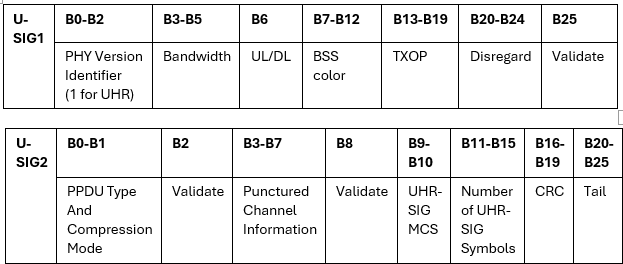 Slide 18
Alice Chen (Qualcomm)
November 2024
SP 6
Do you agree to include the following to the 11bn SFD? 
CoBF is only applied in DL non-OFDMA MU MIMO transmission
C-SR is only applied in UHR DL SU transmission in each BSS
The entire U-SIG format in a UHR MU PPDU is as in the following figure







Supporting doc: 11-24/1834r4, 11-24/1831r3, 11-24/1864r1

Y/N/A
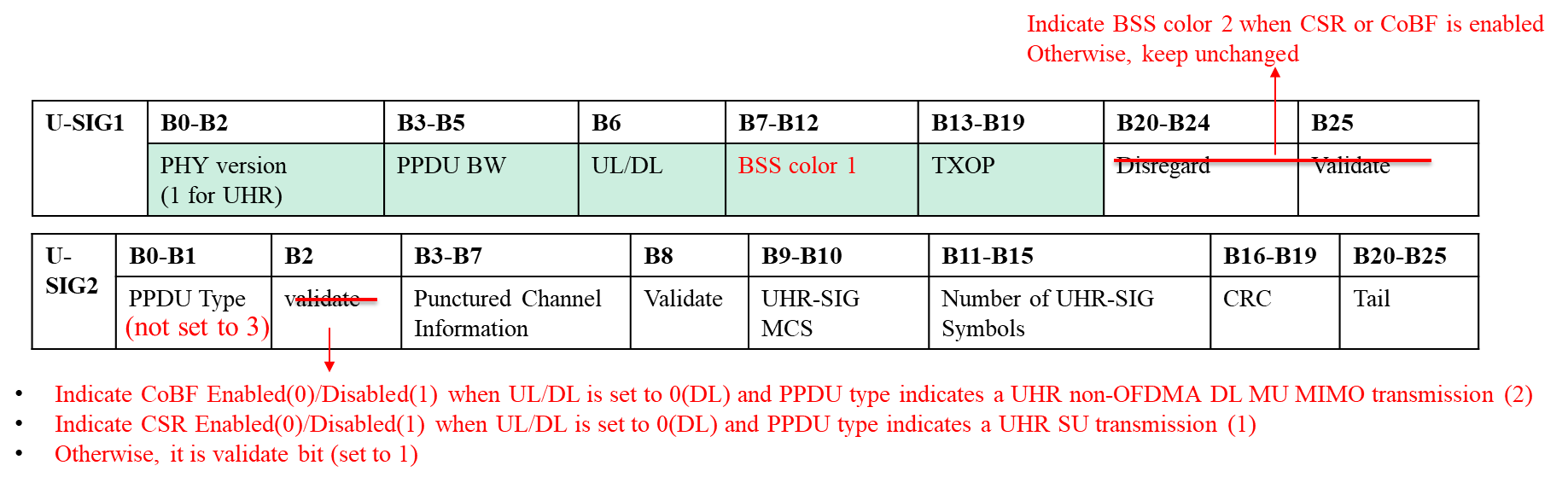 Slide 19
Alice Chen (Qualcomm)
November 2024
Appendix
Slide 20
Alice Chen (Qualcomm)
November 2024
U-SIG in UHR MU PPDUs
Currently, U-SIG has 8 reserved bits
UHR-SIG common field has 3 or 4 reserved bits
1 less Disregard bit in the non-OFDMA case to keep the UHR-SIG in SU transmission to two symbols with MCS0
Slide 21
Alice Chen (Qualcomm)